Human performance  hop, human Error, human factors – a brief overview
To learn more about the great debate at ASSE 2017 featuring
 Scott Geller and Todd Conklin:
https://www.youtube.com/watch?v=43u61TQpOxQ&feature=youtu.be

To learn about Aubrey Daniels International’s response to BBS vs HOP:
https://www.aubreydaniels.com/sites/default/files/HOP%20a%20New%20Approach_v2_0.pdf
[Speaker Notes: This is an very basic overview of the generally accepted basic principles of Human Performance. While the debate between Dr. Geller and Dr. Conklin was lively, the ADI response to the BBS vs HOP question is the better way to see what they have in common.]
Overarching idea
Human Performance is an operating philosophy which acknowledges that humans are error prone – the more complex the situation, the higher the likelihood to make mistakes. 
It helps us understand how humans perform and thereby how we can build systems that are more error tolerant.  
It empowers employees to contribute equally to the safety and operational excellence of the organization.
[Speaker Notes: HP in general is a person focused approach to safety. Born in the aeronautical industry, it incorporates a systems approach with an emphasis on how the person interacts with the work. It looks at behavior and goes beyond by taking into account error traps for complex situations. For accident causation it looks at the complexity of the situation and conditions, not just the linear, chain of events but every component that impacts the decision making process of the person.  

In my first round of learning about HP, I was surprised by the phrase “error tolerant”. As safety practitioners, we deal with hazards and our primary concern in relation to hazards is to eliminate them. It initially felt odd to build systems focused on error tolerance. But as you dig deeper and realize that is similar to the idea of administrative controls that are used to control hazards that cannot be eliminated completely. An example of a solution that focuses on error tolerance is the addition of the rumble strips on the double yellow lines on highways. The double yellow line is an administrative control to prevent drivers from crossing over to the opposite lane and thereby avoid a head-on crash. The problem is that it is easy to cross without knowing it due to distractions. HP recognizes this error prone situation and makes the double yellow line more error tolerant by putting in the rumble stripes to physically alert the driver and any occupants that the vehicle needs to take corrective action. 

The critics of traditional systems approach to safety point out that it becomes too easy to blame the system and thereby miss the human interaction in the process. Additionally designing things to be automatic or excuse the phrase “idiot proof” to make things easier, in the long run do not always make it safer especially as people adjust to the design and behave in more risky ways. To the extreme side of how BBS is practiced, critics often cite that BBS blames the person and does not look into all of the conditions surrounding the event. I believe HP applies a blend of safety practices and theories to provide a more robust view of safety in the workplace.]
Recognized Authors
Behind Human Error, Safety Differently, Drift into Failure, Just Culture
Sidney Dekker – Professor at Griffith University in Australia

Human Error, Managing the Risks of Organizational Accidents, The Human Contribution
James Reason – Professor Emeritus of Psychology, University of Manchester

Pre-Accident Investigations
Todd Conklin – Retired Senior Advisor for Organizational and Safety Culture, Los Alamos National Laboratory
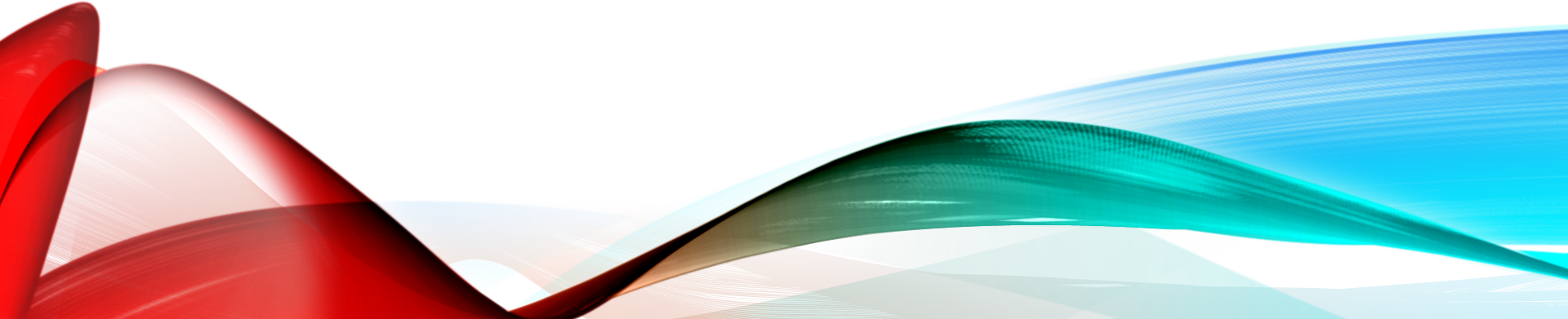 [Speaker Notes: These are the major authors, but there are others. And there will be more to come, The RAD Group is a Texas based think-tank consulting company that is working on a book of their own. They have performed independent research and adapted it to the oil & gas industry, big pharma, commercial food producers and are expanding into the construction industry. To learn more about them: http://www.theradgroup.com

Dr. James Reason published his first book, Human Error in 1990 and his newest in 2013. He has a video about aircraft maintenance that demonstrate his ideas, it’s old but worth watching:  https://www.youtube.com/watch?v=4qnoc5EkFCE
His work spans decades before his first book and has strong links to systems safety. He is the creator of the Swiss Cheese model.

Dr. Sidney Dekker cowrote his first book, Behind Human Error in 2010 and his most recent book was published in 2018. Dr. Dekker has several videos on the internet that are well done and easy to follow. https://www.youtube.com/watch?v=Fw3SwEXc3PU
In the Safety Differently video he describes a traffic intersection where all of the safety devices were removed. The idea was to improve safety and decrease congestion. It speaks to more of the far side of this safety system and while they showed that it accomplished its goals, it’s hard to believe that it would work here in the US and how we currently practice traffic control. This is described as “emergent behavior” where there are no rules instead people spontaneously negotiate and collaborate to create the safest outcome. https://www.youtube.com/watch?v=moh4QN4IAPg

Dr. Todd Conklin published his first safety book in 2012 and his most recent was published in 2016. He represented the HOP side of the debate with Dr. Scott Geller who defended BBS at the 2017 ASSE Plenary Session. https://www.youtube.com/watch?v=43u61TQpOxQ&feature=youtu.be
His work focuses on planning for accidents (managing risks) and making the workplace more resilient, to fail safely. https://www.youtube.com/watch?v=L2Dp5HIk2Ss]
5 Principles of human performance
Understanding the principles of Human Performance provides some insight on the human factor and is based on 5 general principles:
1. Even the best of us make mistakes.
2. Individual behavior is influenced by organizational processes & values.
3. Error-likely situations are predictable, manageable, and preventable.
4. Incidents can be avoided by understanding mistakes then taking action.
5. Leadership response matters.
[Speaker Notes: Preview of the 5 general, basic principles.]
1. Even the best of us make mistakes
Errors happen more frequently than we would like to admit, just about all the time.
Many times without consequence.
Sometimes with significant injuries or damage.
Sometimes without our knowledge – the brain works to fill in gaps and we make assumptions in error.
[Speaker Notes: Is anyone willing to admit to a mistake? Pushing on a door that is clearly labeled “Pull”. Crossing the double yellow line for a split second inadvertently while driving here? Seeing a friend from a previous job this morning and calling him John but his name is Jeff? 

Or while driving, ever have a cell phone (hands free) conversation with your spouse and you didn’t even realize you missed the exit until two exits later? That is an error trap called cognitive distraction, where you are visually looking at the road but you literally are not seeing it because your cognitive resources are focused on the conversation. The National Safety Council has excellent materials on this: https://www.youtube.com/watch?v=Ae-mO8OxXFA

There are numerous error traps that we encounter hundreds if not thousands of times per day. HP acknowledges it and focuses on teaching how the traps work and how to recognize the situations that are error prone. Many of the countermeasures involve simply being aware that you are falling into a trap and then change how you respond to the condition or situation.]
Individual inducedHuman error
Include such factors as
Lack of fitness or fatigue
Impaired attention, distraction, boredom
Complacency or poor decision making 
Lack of skills and knowledge
Unsafe work habits
[Speaker Notes: In addition to the cognitive mind games, there are many factors that are specific to an individual. This is not a comprehensive list.]
System inducedhuman error
System factors encompass :
Lack of proper tools, materials, or equipment
Poor ergonomics, layout, and environmental conditions
Lack of communication, instruction, or procedures
Workflow issues  
Culture that treats safety like any other priority
[Speaker Notes: Likewise there are numerous system-induced errors. Sometimes a complex process does not make sense and leads to an error. Sometimes the tools may not be in good repair but you focused on getting the job done so you use the tool and get injured.
Treating safety like a priority, even safety first – it sounds great but when another priority seems more urgent than safety, safety comes second. Safety has to be a value that is uniformly practiced.]
Dangerous attitudes
“I’ll get it done, no matter what it takes.” 
“That can’t happen to me.” 
“Don’t insult my intelligence.” 
“What’s the use in trying?” 
“Worked 30 years without an accident.” 
“Nothing bad will happen, it’s all good.”
“Keep going, we’re almost there.”
[Speaker Notes: Attitudes have an influence on the decision making process and can lead to errors.

Answers – synonyms are acceptable:
Hero; Denial; Prideful; Defeatist; Complacency; Polyanna; Overly task focused-Unit Bias]
Dangerous Characteristics
Workers who haven’t seen a serious accident and thinks they only happen on TV. 
Workers who let extreme anger, sadness, joy, etc distract them from their work. 
Workers who work through an injury or illness.
Workers who don’t want to be the center of attention – so they would never report a first-aid incident, a close call, or speak up.
[Speaker Notes: People have their own personalities and characteristics, these may influence the decision making process.

Characteristics:
Young; Emotion driven; “Man-Up”/”Tough Guy”; Shy]
Individual behavior is influenced by organizational process and values
While CEOs may want their employees to use Stop Work Authority, very few front line workers believe they are allowed to stop.
Asking workers to try harder, work safer, care more, etc  words rarely affect change. Most safety messages are said as an afterthought to the message about meeting a deadline. All the person heard was get it done.
Punishing workers for policy violations only when they get hurt or during an observation, even though they do it as a means to survive – accepted shortcuts. The punishment alienates the worker, could have asked the work, how can it be done better?
[Speaker Notes: Share a story of when your CEO or company properly demonstrated their commitment to the safety of the worker over productivity or profit. 

Courage to use Stop Work Authority:
At a monthly safety meeting, I trained technicians on the proper inspection and use of an “A” frame ladder – you know the top step is not a step and the second to top step is not a step either and so on. During every training session I reminded the techs that if they feel something is unsafe to stop and give me a call – I’d rather get a thousand phone calls asking for help instead of one phone call 5 minutes after the accident. The next day I got a call from Gary, he was at a new jobsite with a 10 foot A-frame ladder and said that if he stood on top of the ladder he could change the HVAC filter – he offered to do it but with the reminder yesterday, he decided to call me first. I thanked him for making the right decision and told him to go to his next job. He was concerned about what the dispatcher would say or how the service manager would react – I let him know that I would handle it. To make a long story short, we demonstrated our upper management commitment by purchasing a 14 foot ladder and sending an apprentice to help set up and stand watch so Gary could safely and confidently replace the filter 16’ above the ground in an area where there was high pedestrian traffic. We didn’t make any money on that preventative maintenance contract but when Gary shared his experience with the rest of the techs, what we gained was an understanding by the workforce that we meant what we said – we don’t want anyone to get hurt. From there the 7.77 TRIR quickly dropped to 3.54 the following year then to 0.96 and as evidence that the safety culture had changed, the next year came in at 0.91. Safety performance can both dramatically and sustainably improve when you are intentional about applying the principles of human performance.]
Error-likely situations are predictable, manageable, and preventable
We can sit in a room like this and
share stories of injuries that happened
discuss the circumstances of that injury
Identify how we could have prevented that injury.

Therefore we can sit in the same room and predict, manage, or otherwise prevent that situation from causing an error.
[Speaker Notes: We know that there are times in a day that are significantly more complex than other parts. When our kids were young, my wife would comment on the “witching hour” usually around 4 pm where her life got crazy. Or if you like to get to work early to have some time to yourself, you know that at 8:30 am the emails start flying and the calls come in hot and heavy. 

How about at your workplace or a specific process where you have seen accidents, close calls, or many errors in the past. The focus is to manage them or prevent the error-likely situation from happening.]
Incidents can be avoided by understanding mistakes and then taking action
Avoid the trap of focusing solely on the root cause, the 5 whys, or linear accident theory. Look at the complexity of the situation. 

Don’t stop at the worker, instead understand the principle of Local Rationality and ask How did this make sense to the worker? Look at it from the worker’s perspective in relation to the complexity that was happening at the time of that decision.

Tell stories of how an incident happened and more importantly things to keep in mind. Engage workers on how to reduce operational complexity instead of piling on more rules.
[Speaker Notes: Use what you have learned to implement effective corrective action. While investigating an incident, do not fall victim to the error traps. Look beyond the linear approach and look at all of the conditions and circumstances. Additionally do not simply blame the worker, instead seek to understand how the decision(s) the person carried out made sense at the time. Look at influences on the worker that allowed the worker to make the decisions that eventually resulted in an undesired outcome. 

Be intentional on finding the influences without removing the person from the process or the opposite, putting all the blame on the person.

An example of a traditional corrective action plan versus using HP:

Accident Description: Trailer normally used to transport large reels of wire cable was overloaded and tipped over while making a turn. 
(Traditional) Corrective Action: Terminated the employee when he admitted his error and trained others to make sure the trailer is not overloaded.

The supervisor who wrote the incident report and fired the employee walked away feeling good about his actions and that this would not happen again, after all, it’s common sense to not overload a trailer, right? 



I’ve seen too many corrective action plans that simply state retraining and it provides a very low level of assurance to prevent a future accident after the training fades from memory. Let’s not fall into the human error trap and presume all of the blame on the employee. Instead take a human performance approach to looking at the context of that final decision. No one wants to be involved in an accident that causes delays, property damage, and injuries. Focus on why it made sense to overload the trailer and tow it to the job site. While some reels are heavier than others, this was a normal, routine activity, and all had been safely delivered in the past. Closer investigation revealed that the weight of the reel was 5,000 pounds and the GVWR of the trailer was 3 tons. In a rush to get the reel to the jobsite, the employee did the quick math 3 tons is 6,000 pounds and thought it was fine. However, the GVWR is the maximum weight of the trailer itself plus the load. The actual maximum load capacity of the trailer was closer to 2 tons. Perhaps a well trained, highly experienced employee with no time pressure would have taken the time to fully read the label for the trailer and its load capacity, would have done the math and realized that the trailer was not safe to use. Then perhaps that employee would have found a larger trailer and then began the same process. Is this likely in today’s fast pace, just in time materials management and maximization of equipment utilization? No, so how do we make this safer? Check out this HP corrective action plan:

All trailers clearly marked with the maximum load capacity.
Upon arrival at the warehouse, all reels are weighed and clearly marked with their actual weight that can be read from a few feet away.
Employees are trained to verify that the maximum load capacity of the trailer is higher than the weight of the reel.

Eliminate the guess work, make the math as easy and clear as possible, set the safety expectation by doing some prep work. The point is that any time you come across a corrective action plan from your own company or a subcontractor that simply states retraining of employees, you need to dig deeper and determine why it made sense for the employee to take that course of action which ultimately led to the accident.]
Leadership Response Matters
Leadership influences perception of organization culture and values when they respond to an event:
Genuinely care about the person, ask How are you/she/he, doing?
Show concern for the current condition, ask Is the area stable and safe?
Focus on listening, ask for the story of what happened. 
Don’t guess, ask what factors led up to the event.
Ask drill down questions after you hear the entire story. For example if the worker shared that s/he used the wrong tool, ask how could we ensure the right tools are used? 
Seek out the complexity of the situation and ask where else could this happen.
Stay focused on preventing reoccurrence, not in placing blame. 
Remember to thank the person for participating in the review.
[Speaker Notes: People are generally affected by the reactions of other people. If you show little to no concern for the people, you will not be able to get to the information you need. People will become defensive, don’t fall into that trap. Remember the 20 characteristics of a Best Boss, a supervisor has a profound effect on a direst-report’s safety: https://www.slideshare.net/radguy/safety-side-effect-vpp16]
Summary
Human Performance is about having the right conversations to gain a better understanding of how to make fewer errors (or make the system error tolerant), equipping people with the ability to recognize situations where errors are likely to occur, and then instilling a culture where effective corrective action is taken before the next event.
Thank you for listening.
Joe Xavier
443-910-7874 cell/text
jxavier@hpx-factor.com
[Speaker Notes: This is how I summarize human performance. It has a broad range and good concepts to incorporate into how you do safety. I encourage you to start your journey and use HP principles to round out the safety system that your culture currently uses. As you use it you will discover and grow from the benefits.]